Integrating Different Ideas Together
Reading Materials:
Ch 3.6 of [SG]
Contents:
Incrementing a Binary Counter
How many subsets, Representation
Printing All Subsets Problem
Exponential Time Algorithms
Four seemingly unrelated problems
P1: You are given a bit-array       A = (A[n−1], A[n−2], ... A[1] A[0]), where each A[k] is 0 or 1. Given an algorithm for incrementing A by 1. 
P2: Suppose you are given a set S = {s1, s2, ..., sn} of n objects, and a subset X of S. How can we use the bit-vector A to represent the subset X? 
P3: Using P1 and P2 above, or otherwise, give a simple algorithm to generate and print all subsets of S. 
P4: What is the running time of your algorithm? [Note: Recall that there are 2n subsets altogether. (A proof is provided by P1 and P2 above.)]
n-bit Binary Counter
Incrementing a Binary Counter
n-bit Binary Counter: A[0..n1]
     x = A[n−1]⋅2(n−1) + . . . + A[1]⋅21 + A[0]⋅20
INCREMENT(A)
1.   i  0
2.   while i < length[A] and A[i] = 1
3.        do  A[i]  0          ⊳ reset a bit
4.              i  i + 1
5.   if  i < length[A]
6.        then  A[i]  1       ⊳ set a bit
Four seemingly unrelated problems
P1: You are given a bit-array       A = (A[n−1], A[n−2], ... A[1] A[0]), where each A[k] is 0 or 1. Given an algorithm for incrementing A by 1. 

Note:  For UIT2201, only need to understand the first 2 slides on the problem P1 (incrementing a binary counter).(The other slides are included for info only.)
In fact, WRONG!  In fact, the worst-case cost for n insertions is only Q(n) ≪ Q(n k).
Let’s see why.
Worst-case analysis
Consider a sequence of n insertions.  The worst-case time to execute one insertion is O(k).  Therefore, the worst-case time for all the n insertions is n · O(k) = O(n k).
Tighter analysis
Total cost of n operations
A[0] flipped every op 	n
A[1] flipped every 2 ops  	n/2
A[2] flipped every 4 ops  	n/22
A[3] flipped every 8 ops  	n/23
  …       …       …     …       … 
A[i] flipped every 2i ops  	n/2i
Cost of n increments
Tighter analysis (continued)
Thus, the average cost of each increment operation is Q(n)/n = Q(1).
.
P2: Using n-bit-array to represent subsets?
Four seemingly unrelated problems
P1: You are given a bit-array       A = (A[n−1], A[n−2], ... A[1] A[0]), where each A[k] is 0 or 1. Given an algorithm for incrementing A by 1. 
P2: Suppose you are given a set S = {s1, s2, ..., sn} of n objects, and a subset X of S. How can we use the bit-vector A to represent the subset X? 
Note:  For UIT2201, only need to understand bit-representation method for problem P2.(The other slides are included for info only.)
PS: (Power-Set Example) (1)
Problem:  Given a set S with n elements.   How many subsets of S are there?
Stage 1: Understanding the Problem

  PQ: What is the unknown? 	    	         	    [# subsets of S]
  PQ: What is the data? 			  [A set S with n elements] 
  PQ: What is the condition?   [Subsets of S. Need to count all of them.]
  PQ: Is it sufficient?	   [Yes?   Can count one-by-one, but tedious]
PS: (Power-Set Example) (2)
Stage 2: Devising a Plan
  PQ: Have you seen the problem before?     	         	
  PQ: Can you try to work out some small instances? 			  









  PQ: Can you see any pattern?   

Stage 3: Carrying out the Plan.   PQ: Can you prove the result?
PS: (Power-Set Example) (3)
Another Approach?
  PQ: Can you solve it differently?  	         	
  PQ: Introduce suitable notations? 			  

  Let An be the # of subsets of a S with n element.
  Now, consider the set S’ = S U {x} with n+1 elements.
  Divide subsets of S’ into (P1) those containing element x, and
 	(P2) those that do not contain element x. 
  Those in P2 are exactly all the subsets of S (and we have An of them).
  For every subset T of S in P2,  there is a corresponding subset that contains x, namely T U {x} in P1.
  Thus, there is a 1-1 correspondence betw subsets in P1 and those in P2.
  Therefore, An+1  = 2  An   for all n ≥ 0. 
  In addition, we know A0 = 1.
PS: (Power-Set Example) (4)
Yet Another Approach?
  PQ: Draw a figure?
a
a'
b
b'
b
b'
c
c'
c
c'
c
c'
c
c'
Where are the subset?
PS: (Power-Set Example) (5)
Yet Another Method?
  PQ: Look at the unknown.  [Subsets!  They come in different sizes]
IDEA: Let’s count those of the same size!
How many of size 0?		1
How many of size 1? 		n
How many of size 2?	 	n(n-1)/2 = nC2  
. . . 
How many of size k?	 	nCk  
. . . 
How many of size n–1?		n
How many of size n? 		1
 
Total # of subsets is
PS: (Power-Set Example) (6)
Yet another method?
  PQ: How can the subsets be represented?
  Let the vector (b1, b2, …, bn) represent the subset T 
  where bk=1, if the element xk is in the set T, and 0 otherwise.

 			  








PQ: How many such bit-strings are there?
Four seemingly unrelated problems
P1: You are given a bit-array       A = (A[n−1], A[n−2], ... A[1] A[0]), where each A[k] is 0 or 1. Given an algorithm for incrementing A by 1. 
P2: Suppose you are given a set S = {s1, s2, ..., sn} of n objects, and a subset X of S. How can we use the bit-vector A to represent the subset X? 
P3: Using P1 and P2 above, or otherwise, give a simple algorithm to generate and print all subsets of S. 
P4: What is the running time of your algorithm? [Note: Recall that there are 2n subsets altogether. (A proof is provided byP1 and P2 above.)]
Solution to P3 and P4
Outline of algorithm for P3:
Represent subsets using bit vector A
1. Start with A = (0, 0, . . . , 0, 0)
2. Repeat these steps 
3.    Increment the bit vector A (use algorithm from P1)
 Print out the subset corresponding to A
5. until  A = (1, 1, . . . , 1, 1)
Analysis (P4):
Steps 3,4 done 2n time;  (there are 2n subsets!)
Solution to P3 and P4
Analysis (P4):
Steps 3,4 done 2n time;  (there are 2n subsets!)  
   Step 3 takes time at most O(n)
   Step 4 takes time at most O(n)
Total time:  2n * O(n) = O(n 2n)
This is an exponential time algorithm!
Lower Bound: 
Since there 2n subsets; 
Just printing them will take at least 2n time!
One Final Question ?
Exponential Time Problems…
Intel designs CPU chips for most of todays’ computers (IBM-compatible, Macs, Linux, etc)
If Intel wants to thoroughly verify their multiplication circuit is correct (i.e. produces the correct product for all input combinations), what does it need to do? 
Check that for every a, b compute and verify the product (a * b)
Do you think that Intel has actually done that for their 32-bit and 64-bit processors?
Thank you!
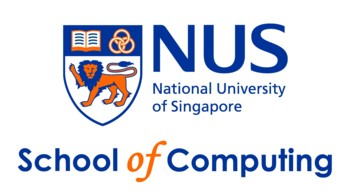